Thrombotic Complications 
in 
 Hematologic Malignancies
Hau C. Kwaan, MD, FRCP
     Marjorie C Barnett Professor of Hematology-Oncology
             Division of Hematology and Oncology
       Northwestern University Feinberg School of Medicine
Chicago, IL, U.S.A.
NO  CONFLICTS  TO  DECLARE
The Third
        International Hematologic Malignancy Conference                              
    February, 2012
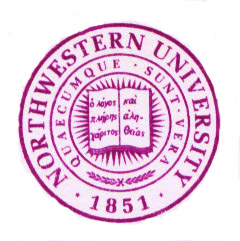 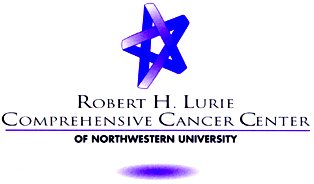 Incidence
 Pathophysiology
APL, Myeloma, Lymphoma, MPN
Management
Incidence
One year Pre-cancer –  
 (White et al,2005) >500,000 Calif. population -                   SIR
                        All cancers                                             -  1.3
                       Ac. myeloid leukemia                           -  4.2
                       Non-Hodgkin’s lymphoma                   -  2.7
                       Renal cell, ovarian, pancreatic carc.      -  2.5
During chemotherapy –
(Khorana et al,2009) >66,000 patients - All  cancers         6 - 8%
                            Hematologic malignancies              18%
(Bloom et al,2005) 3220 patients - Solid tumors         OR 1.8-22.2  
                             Hematologic malignancies       OR 28.0
Thrombosis  in Cancer – Present Day Concept of Virchow’s Triad
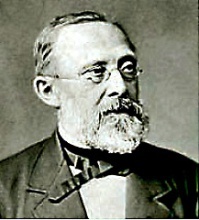 1.   Abnormal Blood Flow
    Hyperviscosity from:
             Immunoglobulins
               Erythrocytosis  
               Hyperleukocytosis   
               Thrombocytosis
    Tumor compression
    Immobilization
2. Abnormal  Blood Vessels
       Mechanical:  Tumor invasion, Angiogenesis
        Cytokines: Proinflammatory (IL-1b, TNFa, MCP-1)
                       Proangiogenic (IL-8, VEGF)
      Endothelial cell activation (P-selectin, microparticles,   
                       neutrophil elastase, endothelin, PGL-1,PAF)
Virchow (1821-1902)
3. Blood Content  in  Tumor Cells
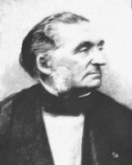 3. Abnormal Blood Content 
    In Plasma

    Immunoglobulins
    Factor VIII/VWF, TF
    Acquired APC resistance
    P-selectin/PSGL-1
    Microparticles
    PAI-1, PAI-2

Co-morbid thrombophilia
   Hereditary thrombophilia   Antiphospholipidsyndrome
Tumor Cells 
    Tissue factor
    Cancer procoagulant
    Factor V receptor
    PAI-1, PAI-2
Released by apoptosis
        Spontaneous
        Chemotherapy
        Radiation
Trousseau
  (1801-1867)
Tissue Factor 
   activation
Coagulation
thrombin generation
Fibrin formation
Thrombosis
Modified from Kwaan et al, 2007
Double Hazard of  Thrombosis and Hemorrhage in APL
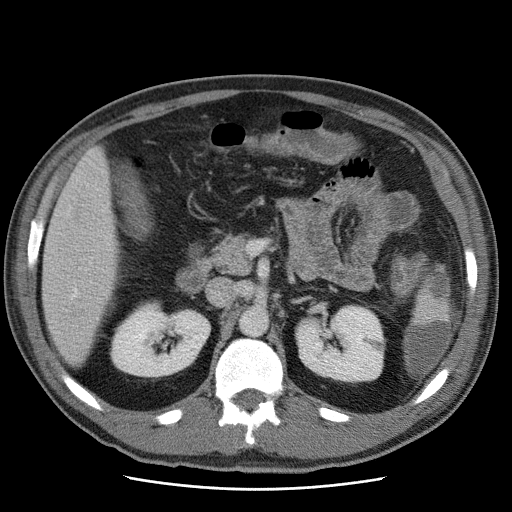 At  diagnosis
2 weeks after induction with ATRA + chemotherapy
Courtesy of Drs.Winter and Tallman
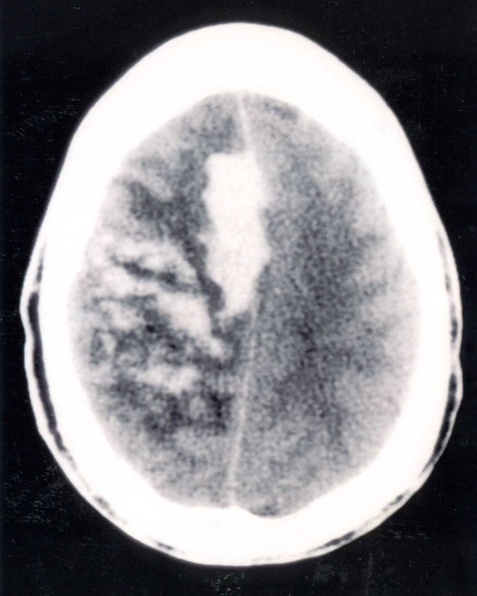 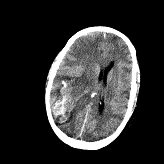 Thrombosis: 12 – 25 % 
≈ 30%  during induction)
Cause of early death:
   60% due to bleeding
   ≈ 80% bleeding are ICH
Intracranial hemorrhage   Splenic and renal infarction
Acute Promyelocytic Leukemia
1.  Tissue Factor - procoagulant – initiates the coagulation cascade
  Dormant (Encrypted) in the intact cell, but activated by phospholipids
     e.g., phosphatidyl serine in  apoptosis                    during
            lipid peroxidation (free oxygen radicals)         chemotherapy   
  Increased expression by leukemic cells (up to 300 fold in APL)
  Up-regulated by cytokines:  inflammatory (TNFa, IL-1b)
                                                 tumor derived cytokines (IL-6)
2.   Cancer procoagulant - direct activation of Factor X
3.   Fibrinolytic inhibitors -  PAI-1, PAI-2
Microparticles –  0.03-0.1µ ;               Kwaan, 2010
      contain active tissue factor, PAI-1, annexin A2, tPA, 
      derived from leukemic cells, endothelium, platelets, monocytes
      upregulated by inflammatory cytokines
ACUTE   PROMYELOCYTIC   LEUKEMIA
Promyelocyte
Apoptosis
Infection
ATRA
Thrombocytopenia
TNFa, IL-1,2 ,6
Annexin A2
Tissue factor
tPA
PAI-1
uPA
Differentiation
   syndrome
Activation of  
Coagulation cascade
Fibrinolysis
Fibrinolysis
Leukocytosis
DIC
Bleeding
Thrombosis
Kwaan, 2011
Management
Coagulopathy  resolves 5-7 days after starting  ATRA or ATO
  Early death  17 – 29% -- little change over time /ATRA
Heparin is not effective for the coagulopathy
Antifibrinolytic agents are not able to prevent  ICH
Thus,
Start ATRA as soon as feasible.
Aggressive blood product support (Tallman 2009) 

Do not forget – high risk group  -      High white count, 
                                                           Thrombocytopenia
                                                            Low fibrinogen

ATRA started > 1day after presentation has higher mortality (Altman 2011)
Pathogenesis  of Prothrombotic State in Myeloma
Myeloma cells
B.M. stroma cells
Bortezomib  (Zangari,2011)
Overexpression 
KLF 2, KLF4
Suppression of  NF-kB
        
                 PAI-1
platelet aggregation
fibrinolysis
Thalidomide
IL-6, TNFa, VEGF
Tissue Factor expression
Tissue Factor activation
Expression of PAI-1
Tissue Factor on monocytes
vWF, FVIII, VII, IX, fibrinogen
  “thrombin potential”
Protein C activation
apoptosis
apoptosis
TM on EC
Risk of Thrombosis
Dexamethasone (Hi-dose)
Expression of adhesion molecules
Coagulation activation
Anthracycline
Risk of Thrombosis
Protein C activation
Multiple Myeloma
Effect of drugs on the tncidence of VTE in newly diagnosed patients
                                                         
   Thalidomide alone                                              4%
   Thalidomide + Hi-dose Dex                             17%
   Thalidomide + Melph + Pred                            20%
   Thalidomide + Anthracyline                             26%
    Lenalidomide alone		                               0%
    Lenalidomide + Hi-dose Dex                           15%
    Lenalidomide + low dose Dex                           0%

                                                                           (Wun and White, 2010)
Thromboprophylaxis in Myeloma
Thromboprophylaxis
                       (VTE/100 patient cycles) with LMWH
Thal alone                 1.3 >> 0.5
Thal + Hi-DEX         4.1 >> 2.1

 (VTE/100 patient cycles) with Warfarin 
Thal + Dex + chemo-combinations   6.7 >> 3.5     (Carrier et al, 2011)
Internationl Myeloma Working Group 2008 

For low risk (lenalidomide or low dose dexamethasone)
    ASA 81mg/day
For high risk (Hi-dose Dex or Anthracycline combinations)
    LMW Heparin or full intensity Warfarin (INR 2-3)
Lymphoma
 Incidence depends on type, grade and tumor burden.  
 Primary CNS lymphoma : 59.9%,  HL: 8.1%,  NHL :1.5%
Microparticles in lymphoma  : increased  in TF
                                                  reduced after remission
TF            CD 20         CD41a      TF/CD 20     TF/CD41a
Myeloproliferative Neoplasms
 Risk factors: Age>60; Prior history of thrombosis (Marcioli 2011;Babui 2011)
 No correlation with H’crit, plt ct. But with WBC >15K.
Risk correlates with JAK2V617F allele burdern(Vannucchi 2008;Lussana,2009)
Inflammatory cytokine activation of monocytes, platelets and    
     endothelial cells (Babui 2011)
Microparticles: increase in TF.   
                         TF present in MP derived from monocytes and 
                         platelets
Percent of microparticles
TF              CD 14        CD41a    TF/CD 14    TF/CD41a
Summary
The incidence of  venous thromboembolism is higher
   in hematologic malignancies than in most solid tumors.
 In acute promyelocytic leukemia, there is increased risk
  of both thrombosis and bleeding.
 In myeloma, the  major determinant in the risk of thrombosis
   is the choice of drugs in  the management.
 In myeloproliferative neoplasms, tissue factor derived from
   monocytes and from platelets.
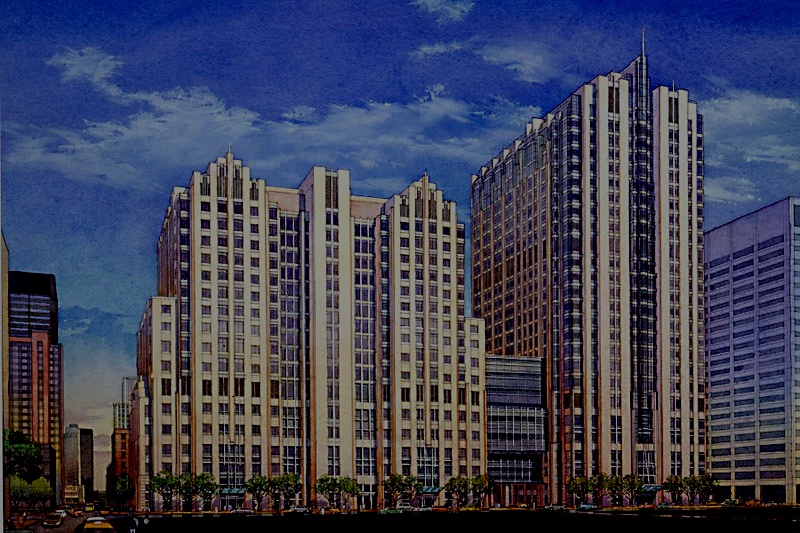 Acknowledgement
Martin Tallman
Eduardo Rego 
Anaadriana Zakarija
Jessica Altman
Brandon  McMahon
Brady Stein
Ivy Weiss
Jun Wang
THANK  YOU
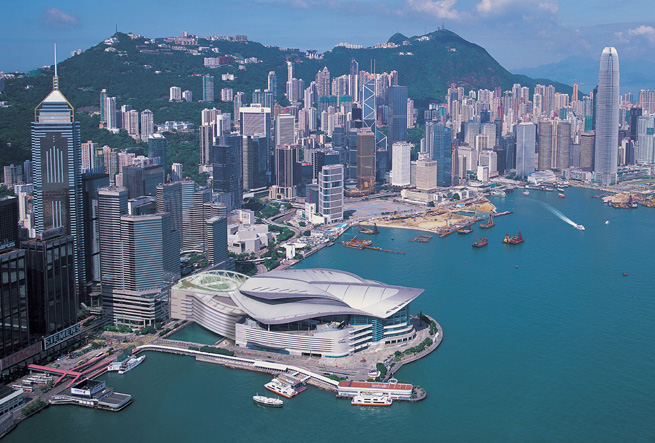 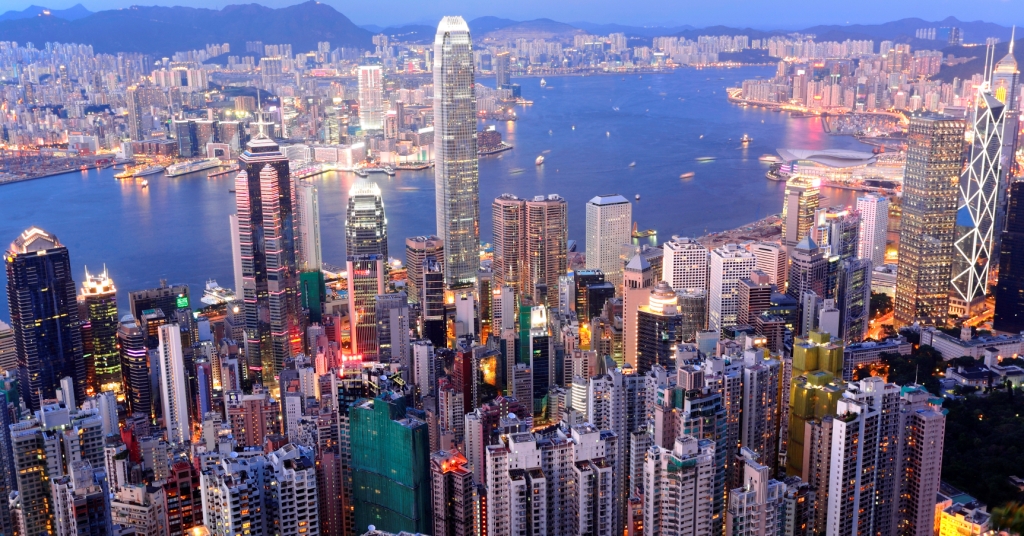 Queen Mary Hospital
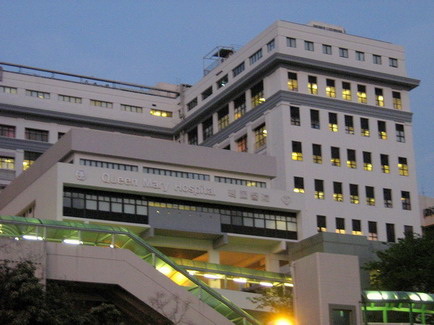